Локальные акты образовательного учреждения по внедрению дистанционного обучения
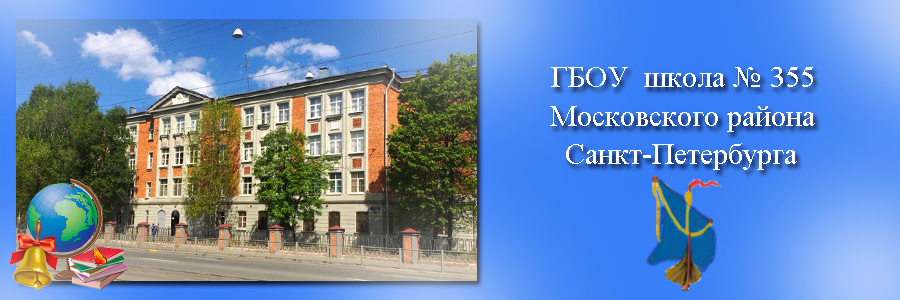 Ноябрь 2017
Классификация  документов
[Speaker Notes: Реализация  Дистанционного обучения предусматривает существенное  изменение существующей нормативной базы реализации образовательной программы. Необходимо проектирование ряда локальных актов регламентирующих использование дистанционных образовательных технологий на уровне образовательной организации.
	Необходимым элементом также является актуализация образовательной программы, с учетом использования Дистанц Образов Технологий и Электр Средств Обучения в практике образовательного процесса.
Все локальные документы можно дифференцировать по значению в управлении образовательным процессом]
Ключевые признаки локальных актов образовательного учреждения
Локальные акты образовательного учреждения
Локальный акт образовательного учреждения основан на законодательстве РФ. Официальный правовой документ, принятый в установленном порядке компетентным органом управления образовательным учреждения и регулирующий отношения в рамках данного образовательного учреждения.
Принципы разработки и принятия локальных актов образовательного учреждения
Приказ «О внедрении проекта дистанционного обучения»
Приказ «О внедрении организационно-технологической модели дистанционного обучения»
Система ДО
Комплект локальных актовпо дистанционному обучению
Приказ «О внедрении проекта дистанционного обучения»
Приказ «О внедрении организационно-технологической модели дистанционного обучения»
Приказ «О зачислении учащихся на обучение с использованием дистанционных технологий.» 
Приказ «О назначении учителя дистанционного обучения.» 
Приказ «О  проведении мониторинга»
Приказ «Об утверждения графика внутрифирменного обучения педагогов»
Приказ «Об обеспечении эффективной контент-фильтрации»
Положение «О порядке использования технологии дистанционного обучения»
Положение «О формировании ИОТ» 

«Порядок приёма на дистанционное обучение» 
«Положение об экспертной группе»
Должностные инструкции педагогического работника ответственного за внедрение дистанционного обучения.
Должностная инструкция учителя дистанционного обучения
«Договор она  организацию обучения  посредством дистанционных технологий с    применением средств компьютерной техники и связи»
«Договор безвозмездного  временного пользования оборудованием для ДО»
Положение «О порядке использования технологии дистанционного обучения»
Общие положения
Локальные акты школы
Технические условия и кадровые требования для организации образовательного процесса с использованием дистанционных технологий
Организация образовательного процесса с использованием дистанционных технологий
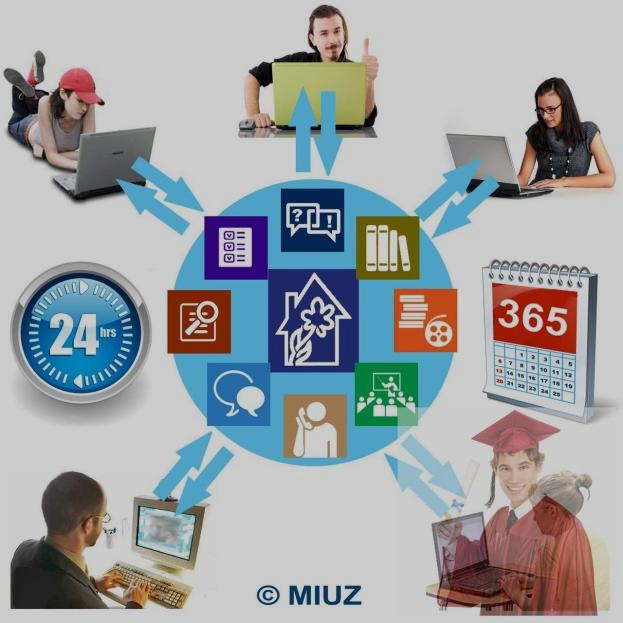 Приказ «Об обеспечении эффективной контент-фильтрации»
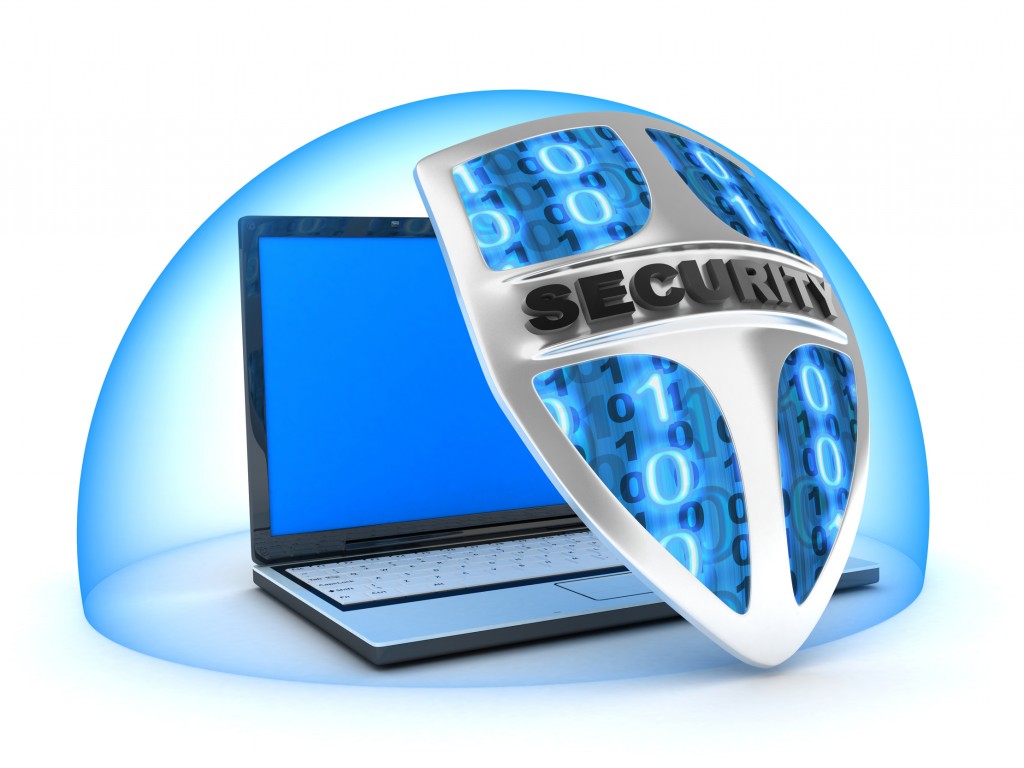 Защита детей с ОВЗ от доступа к интернет –сайтам , содержащим материалы и информацию, несовместимую с задачами образования и воспитания.
Положение «О формировании индивидуальной образовательной траектории»
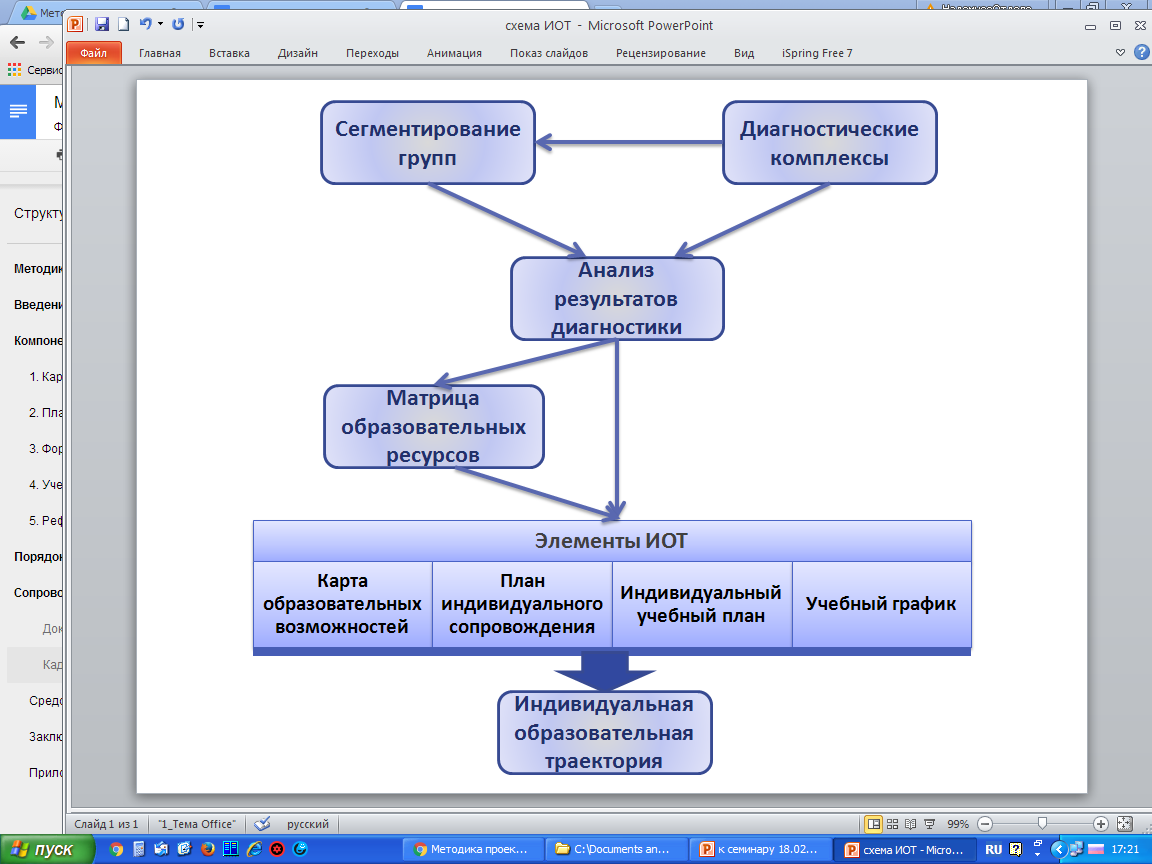 Общие положения
Реализация ИОТ
Этапы проектирования ИОТ
Формы согласования и утверждения ИОТ
Порядок приёма на дистанционное обучение
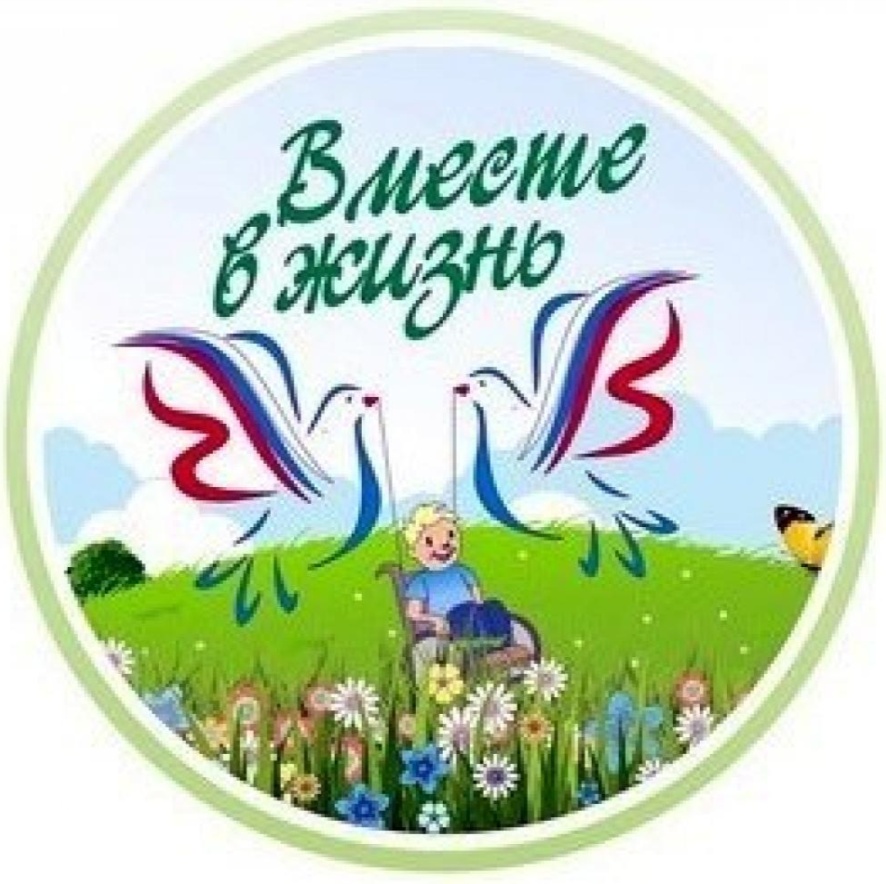 Положение «об экспертной группе»
Общие положения
Основные задачи деятельности экспертной группы
Порядок создания и организация работы экспертной группы
Ответственность экспертной группы
Документация и отчётность
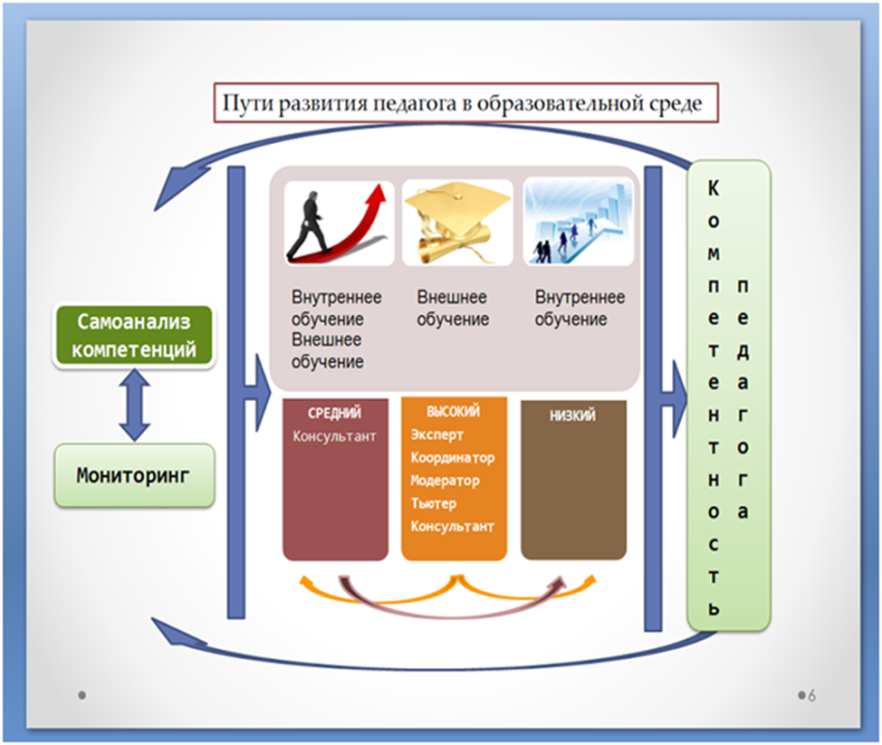 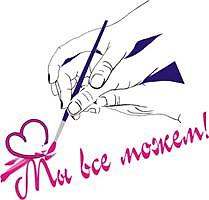 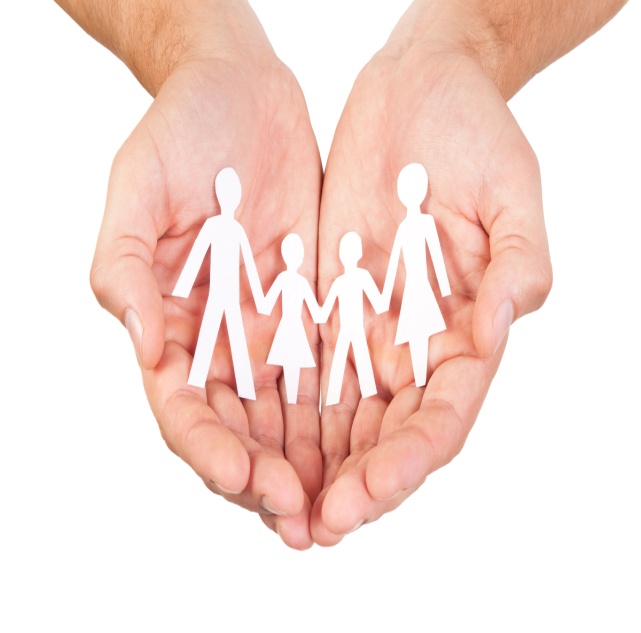 Спасибо за внимание!
Вебинар подготовили и провели:
Казакова В.Н. , заместитель директора по УВР
Карюкина С.В. , заместитель директора по УВР
Звягин М.Г. , учитель

ГБОУ школа №355 Московского района СПб
+7(812) 388-02-77/ 417-55-10
@ school355@list.ru; home.school355@gmail.com